স্বাগতম
পরিচিতি
শিক্ষকঃপরিচিতি
পাঠঃপরিচিতি
নামঃলাইলাতুন নাহার
পদবিঃসহকারি শিক্ষিকা (আকাঈদ ও ফিকহ )
রামপুর কাকচর বালিকা দাখিল মাদ্রাসা 
ত্রিশাল,ময়মনসিং হ
শ্রেণিঃনবম
বিষয়ঃ আকাঈদ ও ফিকহ
অধ্যায়-তৃতীয়
সময়-৪০ মিনিট
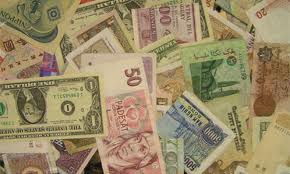 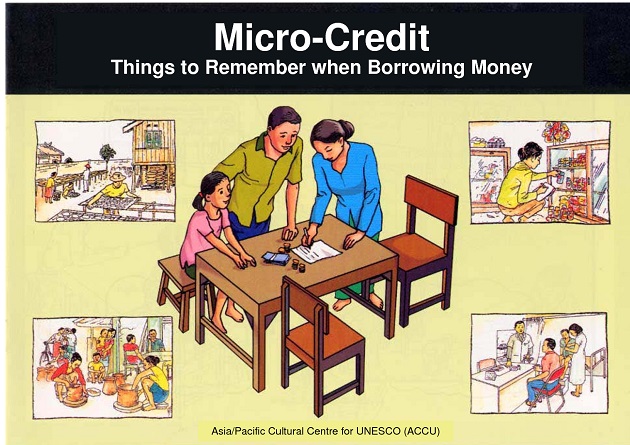 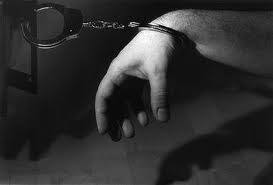 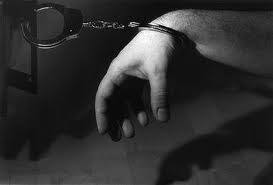 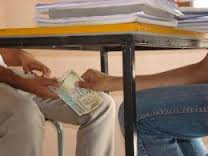 ঘুষ
সুদ-ঘুষ
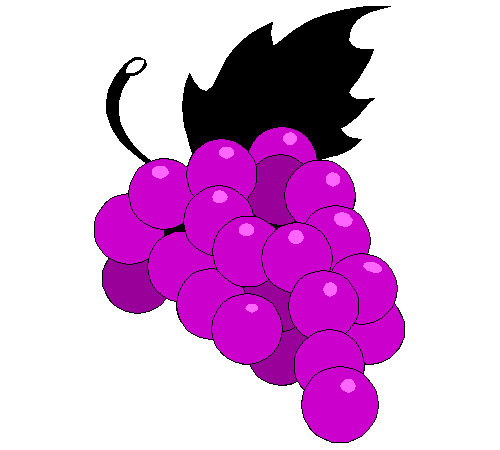 শিখন ফল
১। সুদ-ঘুষ কী তা বলতে পারবে।
২। সুদ-ঘুষ সম্পর্কে আল্লাহ ও নবী (সঃ) এর বাণী কী                                            
            তা বলতে পারবে।
৩। সুদ-ঘষের কূফল সম্পর্কে বিশ্লেষণ করতে পারবে।
নিচের ছবিগুলো লক্ষ্য কর
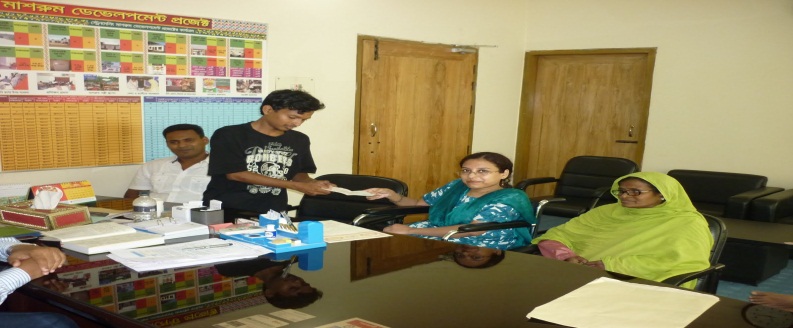 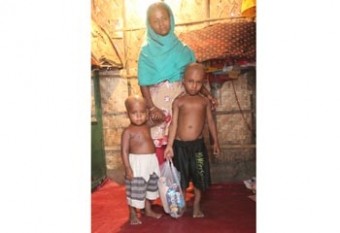 সুদের টাকা নিয়ে খুশি
সুদ দিতে দিতে সর্বসান্ত
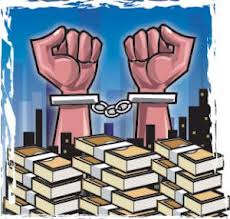 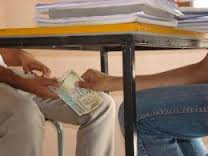 ঘুষ নিয়ে হাজতে
চুপি চুপি ঘুষ নিচ্ছে
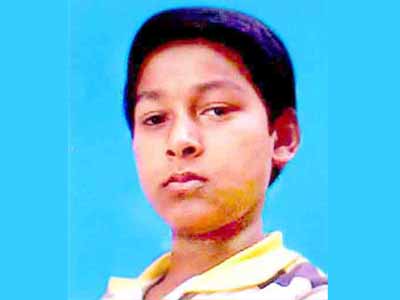 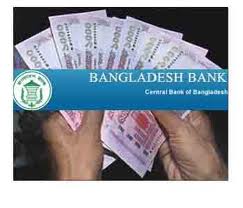 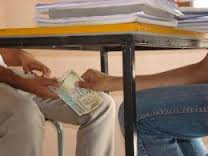 একক কাজঃ
সুদ-ঘুষ কোন ধরনের  কাজ?
উত্তরঃ
সমাজ ও মানবতা বিরোধী কাজ।
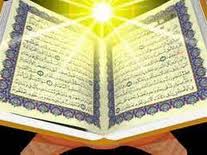 যারা সুদ খায় তারা সেই ব্যক্তির      ন্যয় যাকে শয়তান স্পর্শ দ্বারা পাগল করে দেয়।(সূরা বাকারা) 
আল্লাহ সুদকে হারাম করেছেন।সূরা বাকারা,(আয়াত ২৮৭)
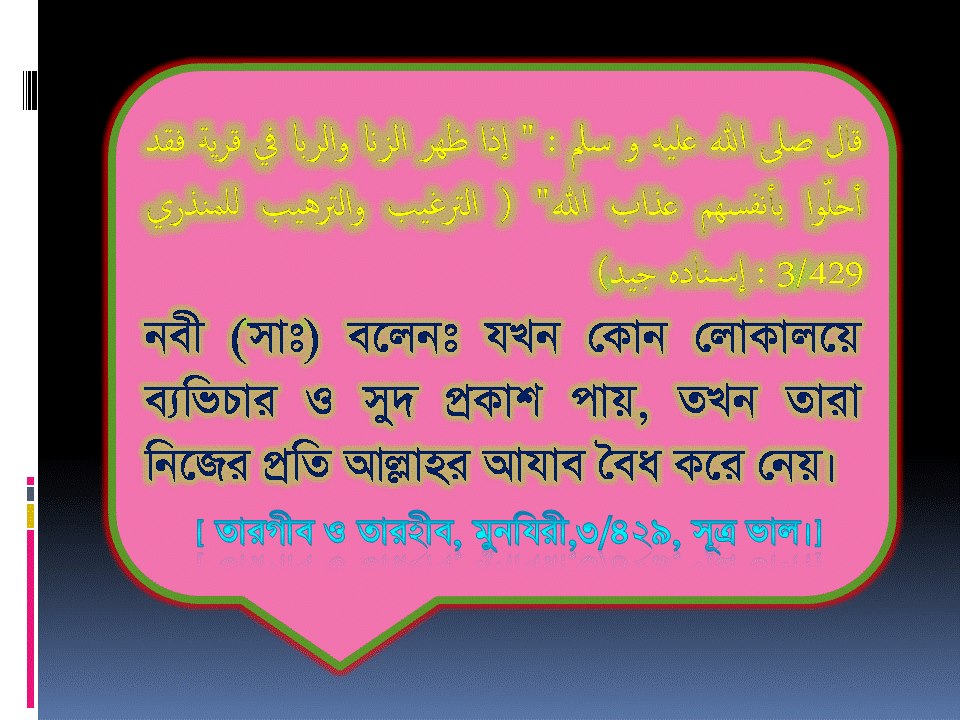 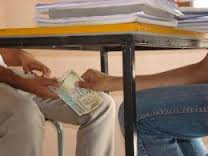 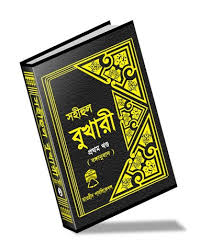 ঘুষ সম্পর্কে নবী সঃ এর বাণিঃ
ঘুষ প্রদানকারী ও গ্রহণকারীর উপর আল্লাহর গজব নাজিল হয়। (ইবনে মাজাহ )
(সুদ অর্থ বৃদ্ধি,আর ঘুষ অর্থ উৎকোচ)
সুদ-ঘুষের কিছু নেতিবাচক ছবি দেখিঃ
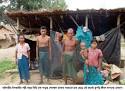 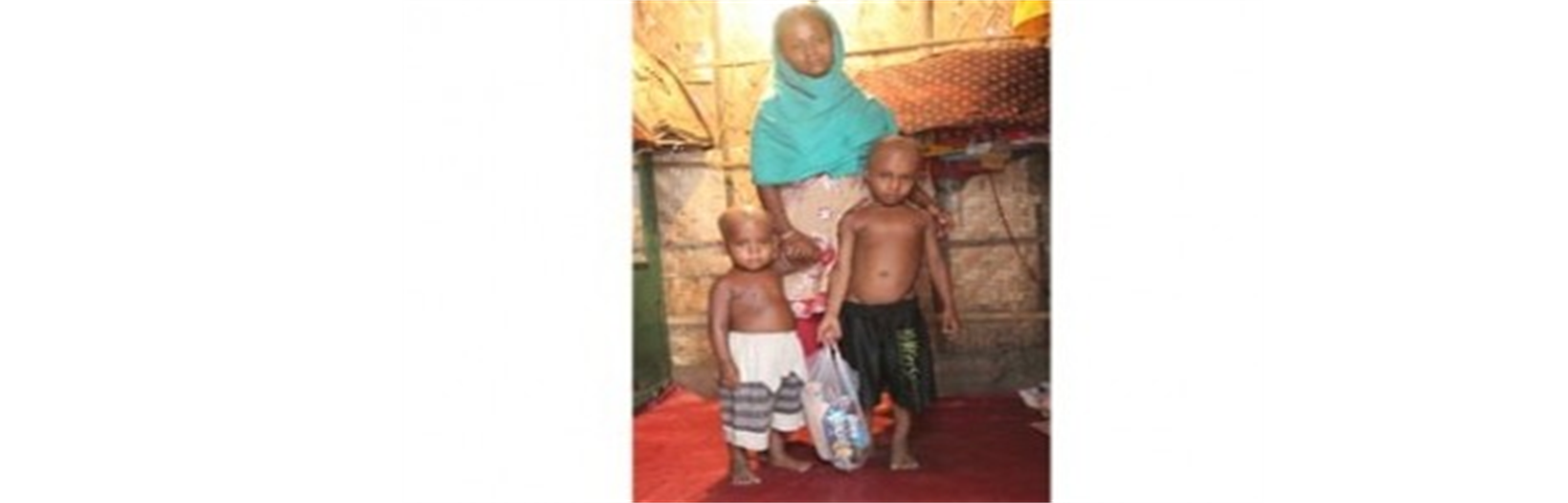 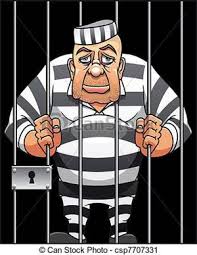 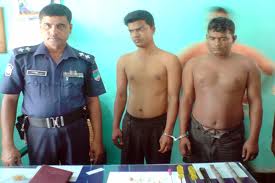 সুদ-ঘুষের কিছু নেতিবাচক বিষয় লক্ষ্য করঃ
সুদ একটি মানবতা বিরোধী ও সমাজদ্রোহী কাজ। সুদ শোষণের একটি মারাত্মক হাতিয়ার।সুদ দরিদ্য জনগণকে সর্বসান্ত করে দেয়।
ঘুষ একটি সামাজিক অপরাধ। ঘুষ গ্রহন ও ল্লাহর অভিসম্পাত নাজিল হয়।প্রদান দুটিই পাপ কাজ। উভয়ের উপরই আ
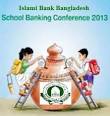 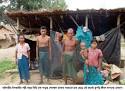 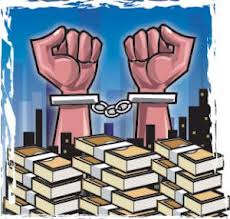 দলীয় কাজঃ
সুদ-ঘুষের -নেতিবাচক দিকগূলো বিশ্লেষণ কর।
মূল্যায়ণঃ
১। সুদ-ঘুষ কোন অপরাধ?
২। সুদ-ঘুষ অর্থ কি?
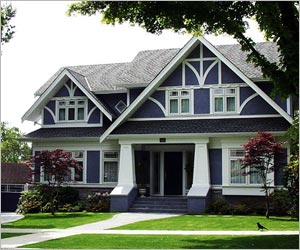 বাড়ির কাজঃ
কি কি কাজ করলে তোমার গ্রামকে সুদ-ঘুষের আওতামূক্ত রাখা যায় তার একটি তালিকা করে নিয়ে আসবে।
ধন্যবাদ